World War 2
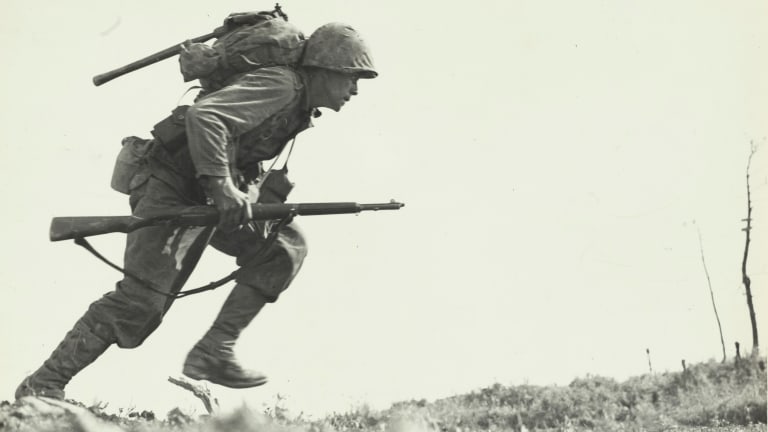 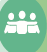 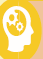 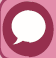 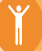